m6
m10
FUSION POWER PLANT
80
Graphic: EUROfusion, Reinald Fenke, CC BY 4.0, www.euro-fusion.org
m6
m10
TIMELINE 
The main issues to be solved: 
Efficient tritium breeding technologies 
The wall materials 
Main goal: 
Future designs with continuous operation
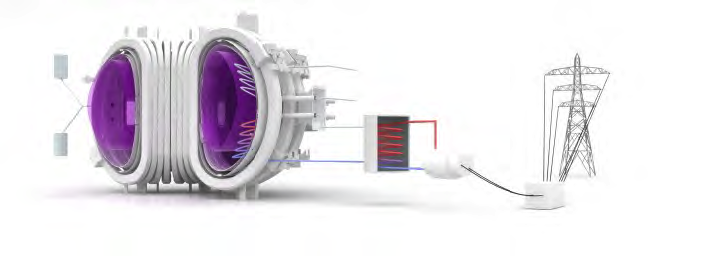 ITER		 DEMO				Commercial Fusion Power Plants
81
Image: EUROfusion, CC BY 4.0, www.eurofusion.org
m6
m10
FROM THE EXPERIMENT TO THE POWER PLANT  
Future of Fusion
Today
Tomorrow
The Future
Commercial Fusion Power Plant
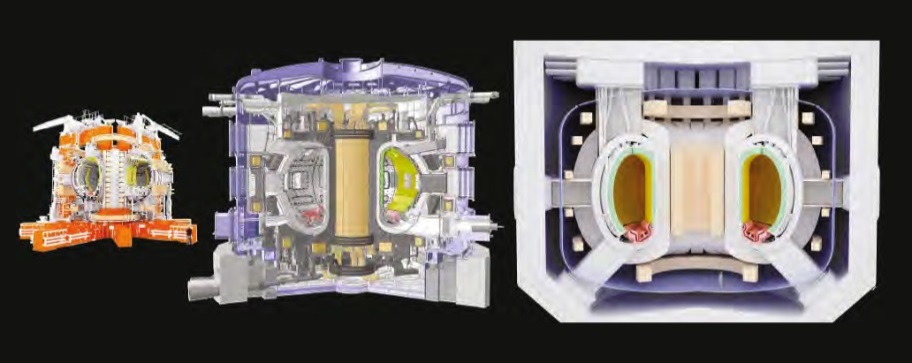 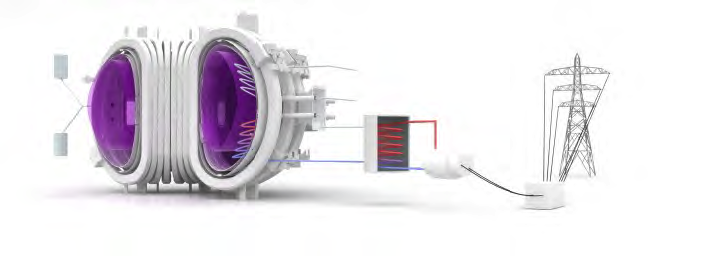 82
Image: EUROfusion, CC BY 4.0, www.eurofusion.org
m6
m10
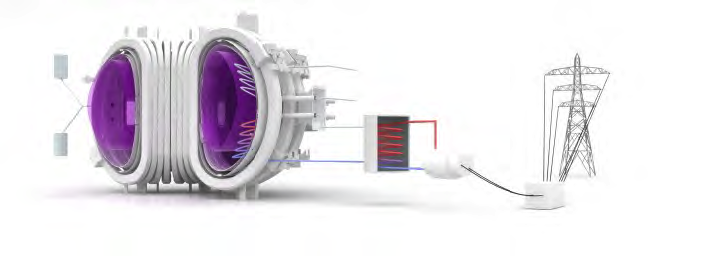 DEMO
The next step on the way to realise fusion energy 
The results obtained from the exploitation of ITER and other fusion experiments
Confirm the technological feasibility of fusion and demonstrate its commercial viability 
The first fusion device to export significant amounts of electrical power from fusion
83
Image: EUROfusion, CC BY 4.0, www.eurofusion.org
m6
m10
THE POWER PLANT CONCEPTUAL STUDY
steady state operation
friendly man-machine interface
40 years lifetime (the possibility of further extension up to 60 years)
an availability of 75–80%
only a few short unplanned shutdowns should occur in a year
DEMO Operations
Commercial Fusion Power Plant
84
m6
m10
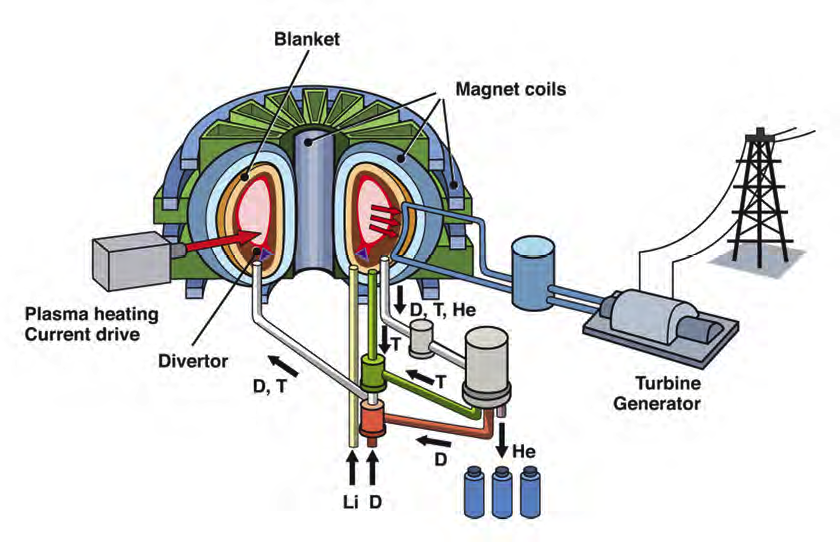 FINAL STEP – COMMERCIAL FUSION POWER PLANT
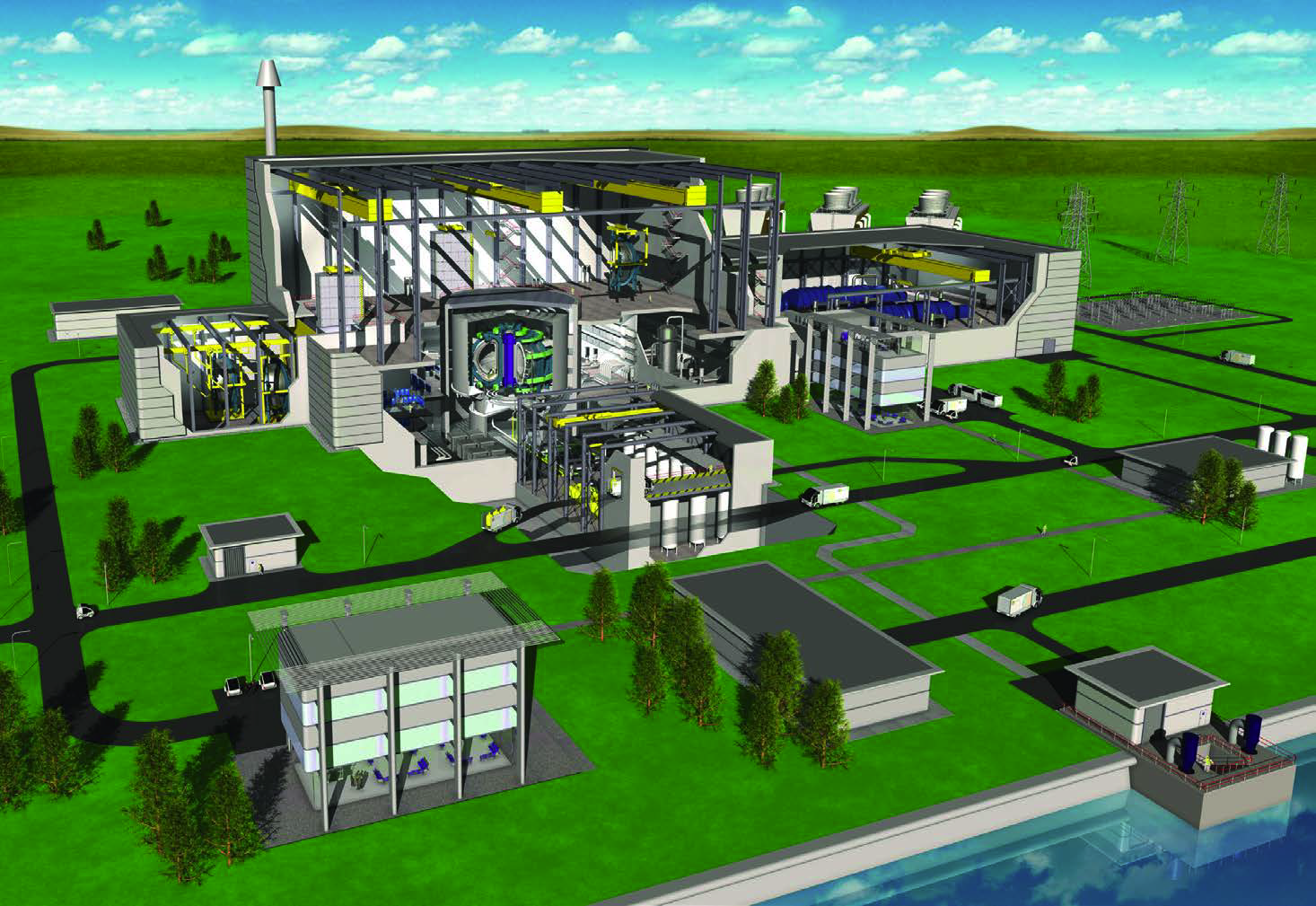 An artist's impression based on European fusion power plant design. 
© EFDA
85